وزارة التعليم العالي والبحث العلمي جامعة صلاح الدين/هةوليَركلية التربية الأساس                                  بحث مقبول للنشر  مستوى الأمن النفسي لدى طلبة جامعة صلاح الدين وعلاقته ببعض المتغيرات
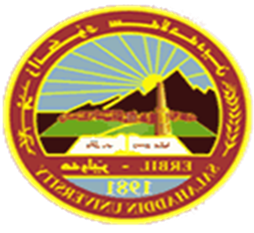 أعداد:م0ى. ژيان توفيق ميرزا  
  Ziantawfiq@gmail.com
ملخص البحث
هدف البحث الحالي تَعرّف مستوى الامن النفسي لدى جامعة صلاح الدين وعلاقته ببعض المتغيرات، وقد تكونت عينته من(75) طالب وطالبة في المرحلة الثالثة والرابعة للدراسة الصباحية وبواقع (35) طالب وطالبة للمرحلة الثالثة و(40) طالب وطالبةً للمرحلة الرابعة من طلبة قسم اللغة العربية 
اختيروا عشوائياً للسنة الدراسية (2021-2022) لتحقيق هدف البحث تطلب ذلك استبانة لقياس مستوى الامن النفسي (ألبياتي،2008 : 140)، لذا تبنت الباحثة استبانة والتي تكونت من (32) فقرة ، 
وقد اتصفت بالصدق والثبات وذلك بعرضها الى مجموعة من السادة المحكمين في تخصص العلوم التربوية والنفسية ثم طبقتها على عينة البحث، 

وبعد جمع البيانات وتحليلها احصائياً باستعمال معامل ارتباط بيرسون والاختبار التائي ،(t-test) لعينتين مستقلتين ، توصلت الباحثة للنتائج الاتية :
1- بلغت نسبة مستوى الامن النفسي لدى طلبة المرحلة الثالثة قسم اللغة العربية من وجهة نظرهم، (%74.88).
2- بلغت نسبة مستوى الامن النفسي لدى طلبة المرحلة الرابعة قسم اللغة العربية من وجهة نظرهم، (75.9 %).
3- لا يوجد فرق ذو دلالة احصائية بين وجهة نظر طلبة المرحلة الثالثة في قسم اللغة العربية بمستوى الامن النفسي.
       وقد خرجت الباحثة بمجموعة من الاستنتاجات في ضوء نتائج البحث، كما قدمن مجموعة من التوصيات فضلاً عن عدد من المقترحات.
مشكله البحث
لقد أولى علماء النفس موضوع الحاجات الجسمية والنفسية اهتماما كبيرا ويتجلى ذلك فـي دراسات علم نفس النمو لمطالب النمو وحاجاته النفسية لما لها من دور أساسي في تحقيق حالة نفسـية مستقرة،

 يشعر من خلالها الطالب بالأمن والطمأنينة والتوازن بين قوى نفسـه الداخلية أو بـين مصالحه الفردية ومصالح الجماعة. (مرسي،1996: 81)
أهدف البحث
يهدف البحث الحالي ألتعرف على مستوى الأمن ألنفسي لدى طلبه جامعه صلاح الدين في ضوء بعض المتغيرات وذلك من خلال الإجابة عن الأسئلة الأتية: 
س1/"ما مستوى الأمن ألنفسي لدى طلبة مرحلتي الثالث والرابع قسم اللغة العربية في كلية اللغات من وجهه نظرهم "؟
س2/"هل هناك فرق ذو دلالة إحصائية بين نسبتي وجهه نظر طلبة مرحلتي الثالث والرابع قسم اللغة العربية في كليه اللغات للأمن ألنفسي تبعاً لمتغير المرحلتين؟"
حدود البحث
1- طلبتي المرحلة الثالثة والمرحلة ألرابعة قسم اللغة العربية في كلية اللغات جامعة صلاح الدين/اربيل. 


2- ألسنه الدراسية (2021-2022).
التعريف أللغوي للأمن ألنفسي
أمن الرجل: حافظ على عهده وصان ما اؤتمن عليه، عكسه خان، أمن يـأمن أمنـا وأمنـه

 وإماما فهو آمن وأمين: اطمأن ولم يخف " يأمن الناس في ظل حكم يلتزم بالعدل. (ألمعجـم

 ألعربي ألأساسي، 1989 :64)